Общешкольное родительское собрание родителей первоклассников05 июня 2020 годаТема «Первый раз в первый класс!»
Повестка:
Краткая презентация образовательной организации

Особенности организации образовательного процесса на уровне начального общего образования.

3.   Вопросы.
1. Краткая презентация образовательной организации
Муниципальное бюджетное общеобразовательное учреждение города Иркутска средняя общеобразовательная школа № 43  имени Главного маршала авиации А.Е. Голованова – одно из старейших учебных заведений, расположенных в посёлке Авиастроителей Ленинского административного округа. Школа была открыта в 1936 г. с максимальной наполняемостью – 230 учащихся. Сегодня в школе обучается 735 школьников с 1 по 11 класс. 
В 2013 году школа была открыта после проведения капитального ремонта, во время которого к основному зданию школы был пристроен спортивный модуль с двумя учебными кабинетами.
Общие сведения об организации.
1. Полное наименование организации:  муниципальное бюджетное общеобразовательное учреждение города Иркутска средняя общеобразовательная школа №43 имени Главного маршала авиации А.Е. Голованова.  
2. Юридический адрес: 664020, город Иркутск, улица Авиастроителей, дом 30.
3. Телефон/факс: 32-81-19.
4. Адрес электронной почты: school43@inbox.ru
5. Адрес сайта в Интернете: school43.irk.ru
6. Руководитель: Сверч Любовь Петровна, тел. 32-81-19.
7. Учредитель:  муниципальное образование город Иркутск в лице Департамента  образования комитета по социальной политике и культуре администрации города Иркутска.
8. Свидетельство об аккредитации организации выдано «14» июня 2017 г., выдано Службой по контролю и надзору в сфере образования Иркутской области (Серия 38А01 № 0001546, срок действия свидетельства до «28» декабря 2024 года).9. Лицензия на право ведения образовательной деятельности, установленной формы и выданной «04» мая 2017 г., серия 38Л01, №0004117, регистрационный номер 10006, выдано Службой по контролю и надзору в сфере образования Иркутской области срок действия лицензии - бессрочно.
Приоритетное направление деятельности 
в 2020-2021 учебном году
Основной целью  воспитания и обучения в 2020-2021 учебном  году является  создание условий доступности качественного образования, личностного роста детей с разными стартовыми возможностями через вариативно-программное обеспечение жизнедеятельности школы, систему внеурочной деятельности и включения учащихся в систему дополнительного образования.
Для реализации поставленных целей определены задачи:
1. Обеспечение качества механизма реализации основной образовательной программы.
2. Повышение качества образовательных результатов.
3. Повышение качества условий реализации основной образовательной программы.

Решение данных задач осуществляется через основную образовательную программу начального общего образования (ООП НОО).
Для реализации ООП НОО созданы следующие условия:
Кадровые условия.
Материально-технические.
Информационно-методические.
Психолого-педагогические.
2.Особенности организации образовательного процесса на уровне начального общего образования.
Продолжительность учебного года:
Начало учебного года: 1 сентября. 
Окончание учебного года: в конце мая.
Продолжительность учебного года: 33 учебные недели
–Школьные каникулы:
– осенние; 
– зимние; 
– весенние;
– летние.
Дополнительные зимние каникулы для первоклассников приблизительно в феврале.
Регламентирование образовательного процесса на учебный год:
Учебный год в 1- 4 классах делится на 4 четверти. 
Регламентирование образовательного процесса на неделю
Устанавливается следующая продолжительность учебной недели:
–5-ти дневная учебная неделя в 1-х классах.
Регламентирование образовательного процесса на учебный день
Обучение 1-х классов осуществляется в первую учебную смену. 
Начало учебных занятий в первую учебную смену в 08.00, пропуск учащихся в школу в 07.50.
Учебные занятия кружков и секций – с 08.00 до 20.00.
Внеклассные мероприятия заканчиваются в 20.00 часов.
Продолжительность уроков (академический час):
– 1-е классы: 35 минут в I полугодии (в сентябре, октябре по 3 урока в день; в ноябре-декабре по 4 урока в день); 40 минут во II полугодии (январь-май по 4 урока в день). 
Максимальное количество уроков в течение учебного дня:
– для учащихся 1-х классов – не более 4 уроков и 1 день в неделю – не более 5 уроков, за счет урока физической культуры;
Обучение в первых классах безоценочное.
Таблица 1.
Организация питания.
Горячее питание обучающихся осуществляет МУП «Комбинат питания» г.Иркутска. Питание обучающихся осуществляется за родительскую плату или в соответствии с предоставленными льготами на бесплатное питание за счет областного или городского бюджета.  
Бесплатное питание обучающихся за счет средств областного бюджета осуществляется на основании решений Управления министерства социального развития, опеки и попечительства Иркутской области по социальному развитию Ленинского района г. Иркутска в соответствии с обращениями родителей (лиц их заменяющих) обучающихся, имеющих право на получение указанной льготы.Бесплатное питание обучающихся за счет средств городского бюджета осуществляется на основании решения Думы г. Иркутска   от 30.09.2010 г. «О мерах социальной поддержки по обеспечению бесплатным питанием учащихся, посещающих муниципальные общеобразовательные учреждения г. Иркутска»
Режим работы столовой: с 08.00 до 18.00
Ответственный за питание: Стукова Виктория Олеговна.
Условия осуществления питания:
Для обучающихся организовано буфетное питание. Буфет рассчитан на 60 человек. Качество  эстетического оформления залов приема пищи отличное,   гигиенические    условия    перед    приемом    пищи соблюдаются.
Обеспеченность технологическим оборудованием – достаточное. Требования техники безопасности при работе с использованием технологического оборудования соблюдаются. Санитарное состояние пищеблока, подсобных помещений и технологических цехов и участков соответствует санитарным нормам. Примерное двухнедельное меню, утвержденное руководителем образовательной имеется.
В столовой нашей школы реализована система оплаты  за питание в безналичной форме.   
Для контроля получения школьником питания и его оплаты родителю открывается банковский счет. 
Для удобства пополнения счета в банкоматах, доступа к выписке через Интернет, а также получения бесплатных уведомлений о каждом факте питания родителю бесплатно выпускается банковская карта - «Карта родителя».

 «Школьная карта» - это именная карта ученика, которая привязана к счёту родителя, используется только для оплаты питания в школьной столовой. По запросу образовательного учреждения может служить инструментом для фиксации входа/выхода обучающегося в/из школы. Карта школьника бессрочная, выпуск, обслуживание и первые два перевыпуска  карты бесплатны.
Банк-партнер школы по организации безналичной оплаты питания – ПАО АКБ «Авангард» (www.avangard.ru).
С тарифами банка можно ознакомиться по ссылке: https://www.avangard.ru/rus/private/cards/sovmest/shkolnaya_karta/
«Карта родителя» может быть выпущена в виде расчетной или кредитной карты по желанию родителей.
 В случае получения расчетной карты достаточно внести на счет, например, 1500-2000 руб., и этого хватит на весь месяц для оплаты за питание. При этом, если на карточном счёте родителя не будет собственных денежных средств (забыли пополнить карту, задержали заработную плату и т.п.), ребенок сможет оплатить питание в школьной столовой, но при этом произойдет перерасход средств (технический овердрафт). При возникновении перерасхода средств рекомендовано в этот же день, во избежание начисления комиссии,  пополнить карточный счёт родителя. В случае, если в день возникновения перерасхода денежных средств пополнения карточного счёта не произойдет, со следующего дня Банком будет начислена комиссия за учёт перерасхода средств по ставке 12% годовых (например, комиссия за учет перерасхода средств, потраченных ребенком на приобретение комплексного обеда стоимостью 58 руб. составит 0,02 руб. в сутки).
  В случае если родитель выбрал кредитную карту, то небольшой кредитный лимит с беспроцентным периодом  (до 50 дней) будет подстраховкой при неравномерном внесении денег на счет.
 При оплате покупок с использованием «Карты родителя» организациями-партнерами Банка предоставляются скидки. Перечень партнеров доступен по ссылке: https://www.avangard.ru/rus/private/discount/
Для контроля операций, совершаемых по «Школьной карте», отслеживания баланса карточного счета, просмотра актуальной информации о пунктах пополнения карт, об организациях-партнерах по дисконтной программе, необходимо установить бесплатное Мобильное  приложение  «Школьная карта».  Его  можно  скачать  в  App Store  (для  операционной  системы  iOS)  и  в Google Play (для операционной системы Android): https://www.avangard.ru/rus/private/cards/sovmest/shkolnaya_karta/
Пополнение счёта карты  возможно следующими способами:
Пополнение наличными (бесплатно) через терминалы/банкоматы с функцией приема наличных денежных средств/кассы банка. Полный список устройств пополнения  с адресами и режимами работы расположен  по ссылке: https://www.avangard.ru/rus/about/atms/irkutsk/
Безналичное пополнение:
- перевод с карты любого банка на «Карту Родителя» (по тарифам Банков-отправителей);
- перевод с карты любого банка на «Карту Родителя» через систему Авангард Интернет банк (бесплатно до 31.12.2020г.);
-перевод денежных средств на счет «Карты Родителя» по реквизитам (перевод - по тарифам Банков-отправителей, зачисление на счет карты «Родитель»- бесплатно);
 -перевод денежных средств через систему быстрых платежей (СБП) Банка России по номеру мобильного телефона (по тарифам Банков-отправителей).
Для открытия счета и выпуска карт необходимо заполнить заявление, пройдя по ссылке:
https://www.avangard.ru/schlCardOrder/?idschool=S43IR
Телефон службы клиентской поддержки:
8 (800) 333-98-98 (бесплатно для звонков с мобильного телефона из России)
8 (3952) 33-33-99 (бесплатные звонки со стационарных телефонов г. Иркутска)
8 (3952) 214-500  (бесплатные звонки со стационарных телефонов г. Иркутска)
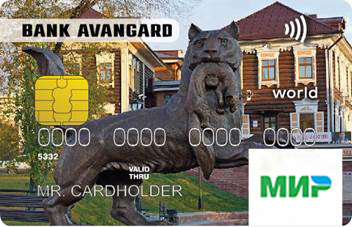 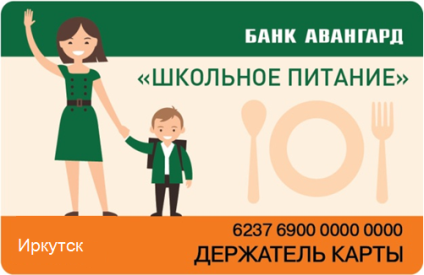 Организация охраны: в школе организована физическая охрана за счет средств образовательной организации (для родителей БЕСПЛАТНО!).Учебники: выдача учебников будет осуществляться в августе по дополнительному графику. По вопросам, связанным с рабочими тетрадями можно будет обратиться по телефону (32-81-19) после 20 августа 2020 года. Дополнительное образование: в школе организованы кружки и секции по направлениям: -художественно-эстетическое;-интеллектуальное;- спортивное;- социальное;- военно-патриотическое;- экологическое.С тематикой и расписанием кружков и секций можно будет подробно ознакомиться в начале учебного года.Учителя первых классов:Уруджева Светлана ИвановнаПетрук Алексей ИвановичХамзина Татьяна Юрьевна
Требования к школьной форме:
Единые педагогические требования к внешнему виду
 обучающихся МБОУ г. Иркутска СОШ № 43
 в 2020-2021 учебном году
1. Общие требования  к внешнему виду обучающихся
1.1. Одежда обучающихся   должна соответствовать общепринятым в обществе нормам делового стиля и носить светский характер.
1.2. Одежда обучающихся должна соответствовать погоде и месту проведения учебных  и внеурочных занятий, температурному режиму в помещении. 
1.3.Ученикам школы запрещено находиться в школе в верхней одежде  и  головном  уборе,  за  исключением   случаев  понижения температуры воздуха в помещении школы ниже 8 °С 
1.4. Обучающимся запрещается ношение в школе обуви и аксессуаров с травмирующей фурнитурой, символикой асоциальных неформальных молодежных объединений, а также пропагандирующие психоактивные вещества и противоправное поведение. 
 1.5. Общими принципами  создания внешнего вида обучающегося являются аккуратность, опрятность, сдержанность.  
1.6 Не допускается  использование в качестве повседневной школьной формы следующих вариантов одежды и обуви:
- одежда бельевого стиля;
- спортивная одежда (спортивный костюм или его детали);
- одежда для активного отдыха (шорты, толстовки, майки и футболки с символикой и т.п.);
- пляжная одежда;
- мини-юбки;
- слишком короткие блузы, открывающие часть живота или спины;
- сильно облегающие (обтягивающие) фигуру брюки, юбки;
- майки и блузки без рукавов; 
- декольтированные блузы (заметно нижнее белье);
- спортивная обувь;
- пляжная обувь (шлепанцы и тапочки);
- массивная обувь на высокой платформе;
- вечерние туфли (с бантами, перьями, крупными стразами, яркой вышивкой, из блестящих   тканей и т.п.);
- туфли на чрезмерно высоком каблуке (допустимая высота каблука для девочек не более 5 см). 
1.7. Для  всех обучающихся обязательна аккуратная деловая прическа. Запрещается  окрашивание волос в яркие,  неестественные оттенки, экстравагантные стрижки и прически. 
У девочек и девушек длинные и средней длины волосы собраны в пучок или косу, прибраны заколками (распущенные волосы не допускаются).  
У мальчиков и юношей классическая короткая стрижка (длинные волосы не допускаются). 
1.8. Не разрешаются массивные украшения (массивные броши, кулоны, кольца, серьги).
У девочек и девушек в ушах не более одной пары сережек. Мальчикам и юношам ношение сережек запрещается. 
1.9  Не разрешаются яркий макияж, маникюр, пирсинг.
У девушек ногти средней длины, маникюр – бесцветный или  с использованием лака светлых тонов без рисунков, наклеек и страз.
2. Школьная форма обучающихся.2.1. Форма обучающихся МБОУ СОШ № 43 подразделяется на повседневную, парадную и спортивную.2.2.Повседневная школьная форма:- для мальчиков и юношей 1 - 11 классов - деловой костюм:  пиджак и  брюки классического покроя синего цвета, (не допускаются сильно облегающие, обтягивающие фигуру), сорочка голубого цвета без рисунка, галстук синего цвета со школьной символикой (заказывается через классных руководителей после 20 августа 2020 года), ремень. Обувь: классические темные туфли. - для девочек и девушек 1-11 классов - юбка синего цвета, (длина   не выше 5 см от верхней границы колена и не ниже середины голени); брюки синего цвета классического покроя. Допускаются платье, сарафан, костюм – жакет или жилет, юбка или брюки классического кроя синего цвета. Блузка классического рубашечного  кроя с воротником голубого цвета без рисунка, галстук синего цвета со школьной символикой, колготы  (однотонные, без рисунков и узоров). Обувь: туфли на устойчивом каблуке не выше 5 см.2.3. Парадная  школьная форма.Парадная школьная форма используется обучающимися в дни проведения праздников, торжественных линеек и мероприятий.Для мальчиков и юношей парадная школьная одежда состоит из повседневной школьной одежды, дополненной белой  сорочкой и галстуком.Для девочек и девушек парадная школьная одежда состоит из  повседневной школьной одежды, дополненной белой  блузкой классического кроя с воротником.2.4. Спортивная школьная форма.Спортивная школьная форма  предназначена только для уроков физической культуры и на время проведения спортивных праздников, соревнований. Спортивная форма включает футболку, спортивные шорты или спортивные брюки, или спортивный костюм. Спортивная обувь: кроссовки или кеды.   Форма должна соответствовать погоде и месту проведения физкультурных занятий.
3. Вопросы.По всем возникшим вопросам вы можете:1. Позвонить по телефону 32-81-18.2. Задать вопрос директору на сайте образовательной организации (school43.irk.ru).3. Задать вопрос директору по электронной почте (school43@inbox.ru).Также вся информация дублируется на сайте образовательной организации в новостях и в разделе «Для учащихся и родителей».
5. Разное.
Спасибо за внимание!